Unia Europejska

 „Europejski Fundusz Rolny na rzecz Rozwoju Obszarów Wiejskich: Europa inwestująca w obszary wiejskie”
 Instytucja Zarządzająca PROW 2014-2020 – Minister Rolnictwa i Rozwoju Wsi. 
Materiał opracowany przez: Lokalną Grupę Działania Biebrzański Dar Natury.
Operacja współfinansowana ze środków Unii Europejskiej w ramach Schematu II Pomocy Technicznej „Krajowa Sieć Obszarów Wiejskich” 
Programu Rozwoju Obszarów Wiejskich 2014-2020.


„Forum Podlaskich Lokalnych Grup Działania„

Wszystkich zainteresowanych współpracą z KSOW zapraszamy do rejestracji w bazie partnerów KSOW dostępnej na stronie www.ksow.pl oraz do odwiedzenia strony internetowej. 

Rajgród
17-18.06.2021 r.
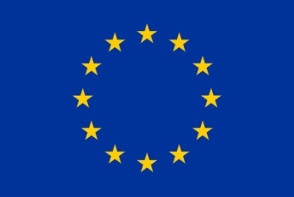 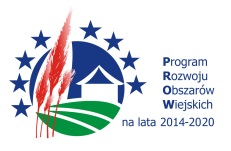